Субкультура неформальных молодежныхтечений
Что такое молодежная субкультура?
Субкультура (лат. sub — под и cultura — культура; подкультура) понятие — обозначающее часть культуры общества, отличающейся своим поведением от преобладающего большинства, а также социальные группы носителей этой культуры.
В 1950 году американский социолог Дэвид Риcмен в своих исследованиях вывел понятие субкультуры
Кто такие неформалы?
Неформалы — 
социальная группа; 
общее название для представителей различных субкультурных молодёжных движений 
(в СССР 80-90-х годов XX века).
Классификация неформальных молодежных организаций
Политические
Музыкальные неформальные организации
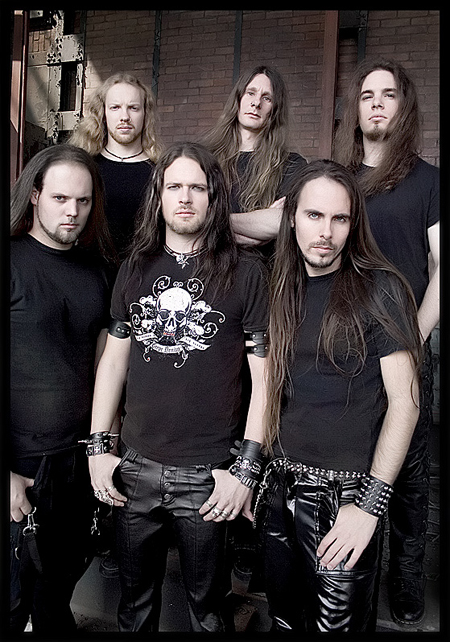 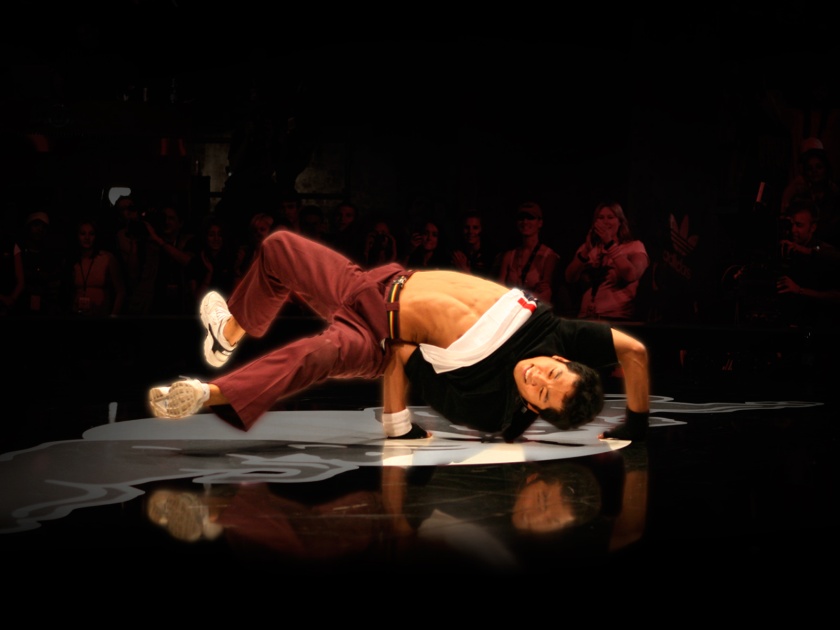 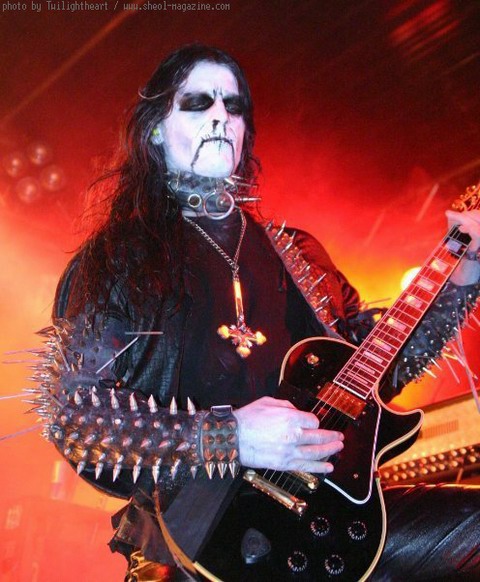 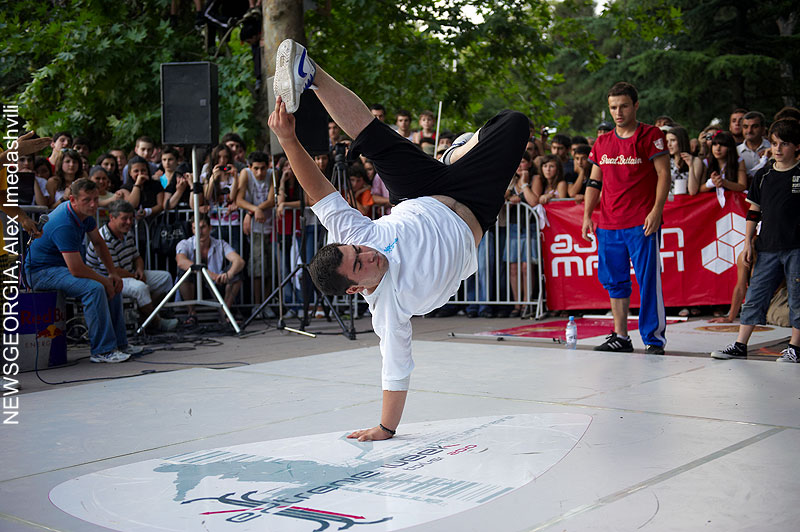 металлисты
брейкеры
Неформальные организации в спорте
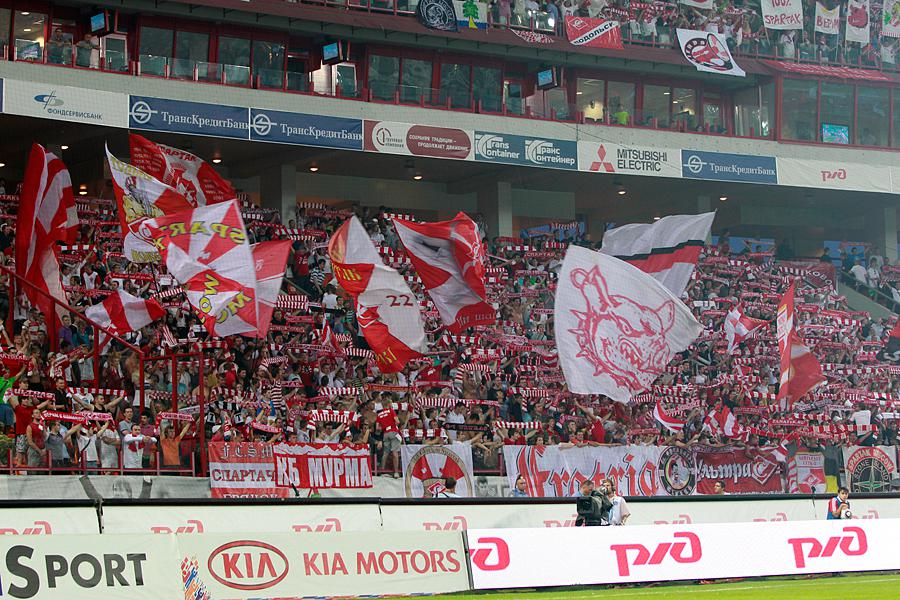 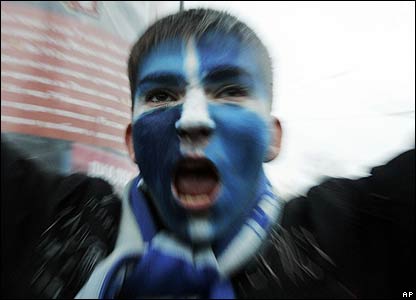 Фанаты Зенита
Фанаты Спартака
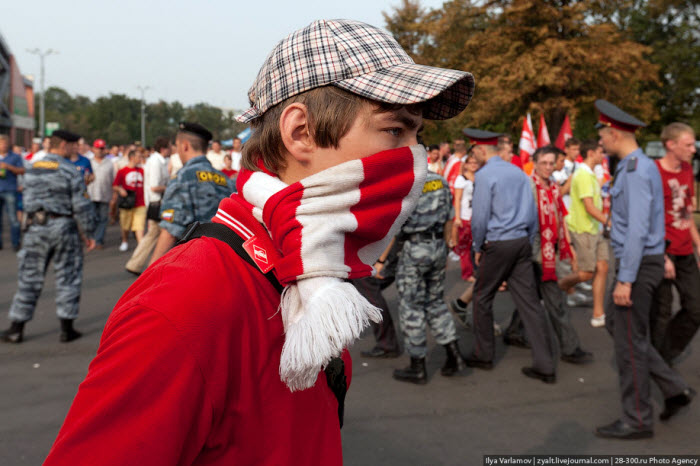 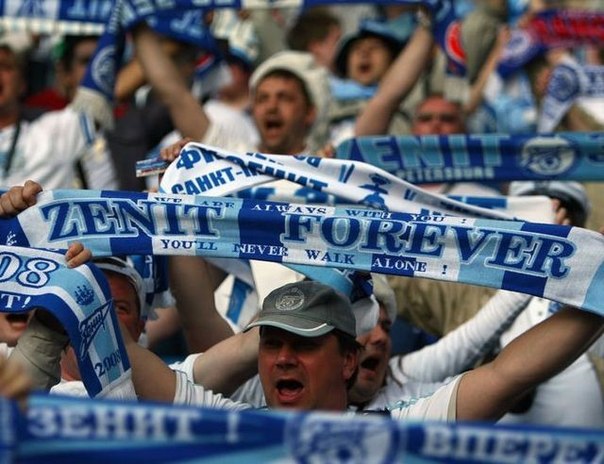 Неформальные организации в спорте
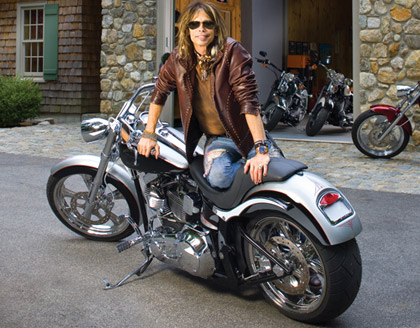 рокеры
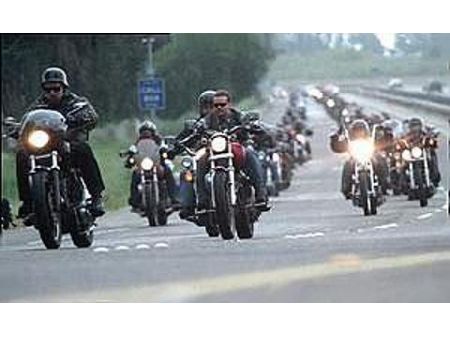 Неформальные организации философской направленности
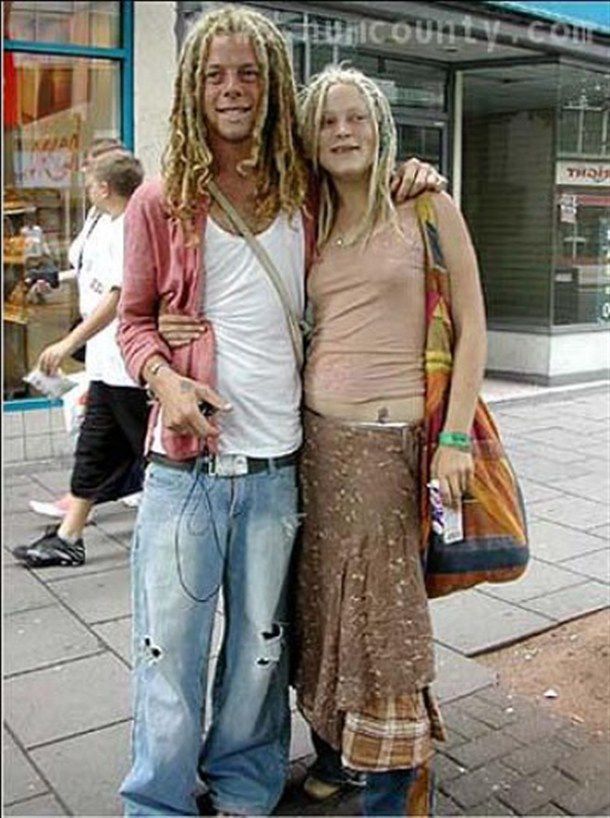 хиппи
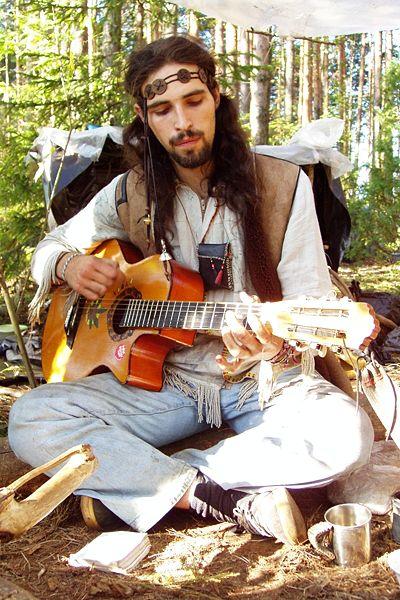 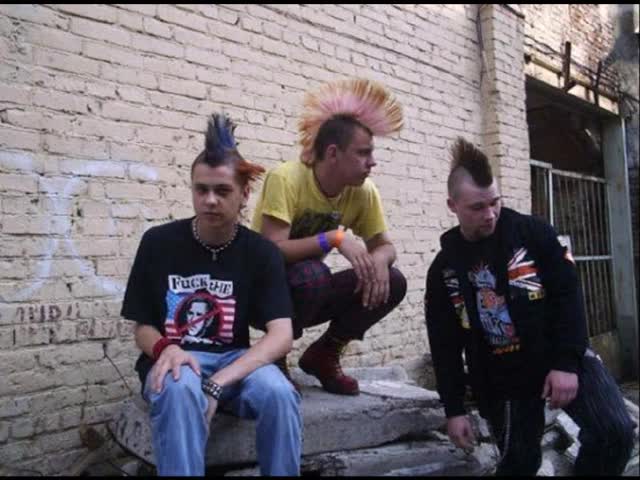 панки
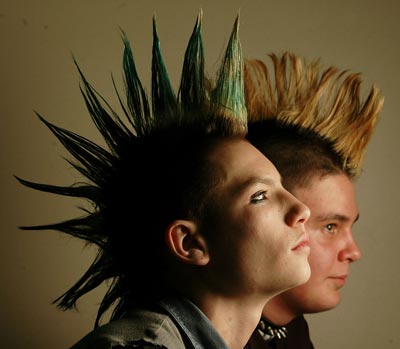 Политические неформальные организации
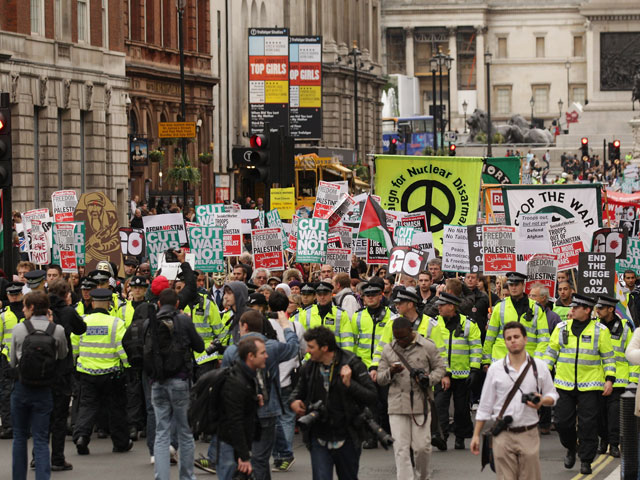 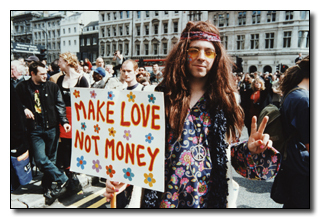 ПАЦИФИСТЫ требуют особых отношений между  властью и молодежью; выступают против угрозы войны; одобряют борьбу за мир.
НАЦИСТЫ (ИЛИ СКИНХЕДЫ)
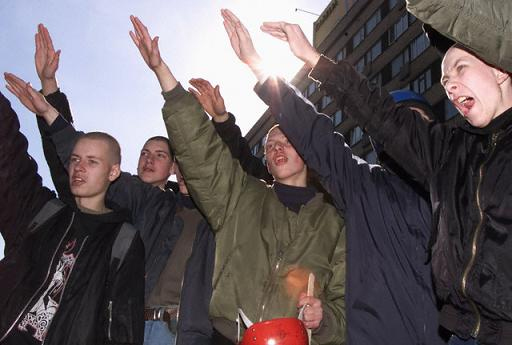 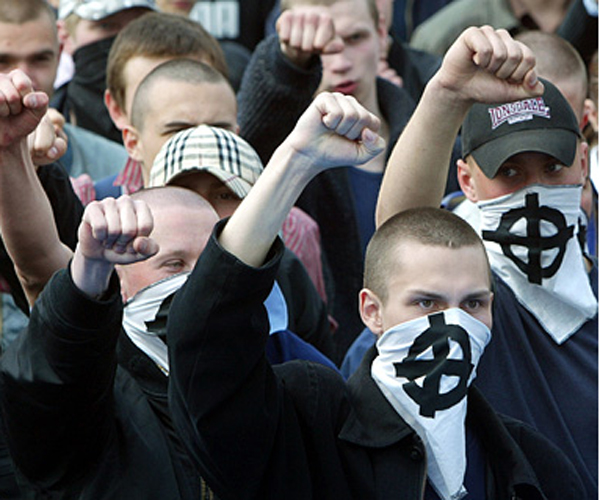 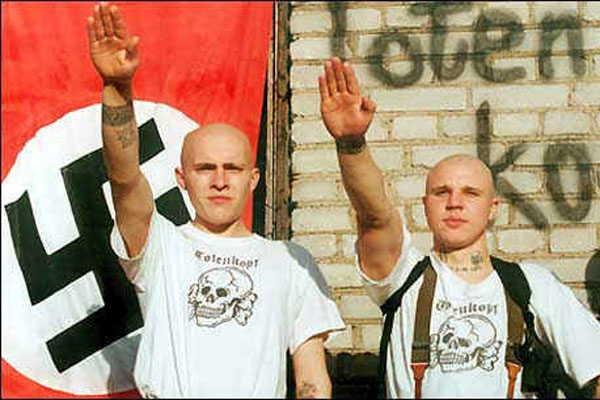 Субкультура готов
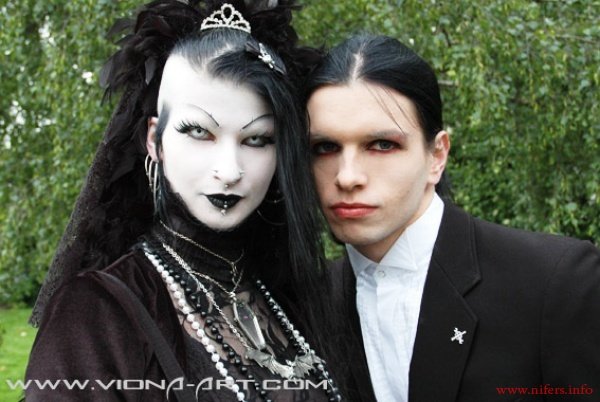 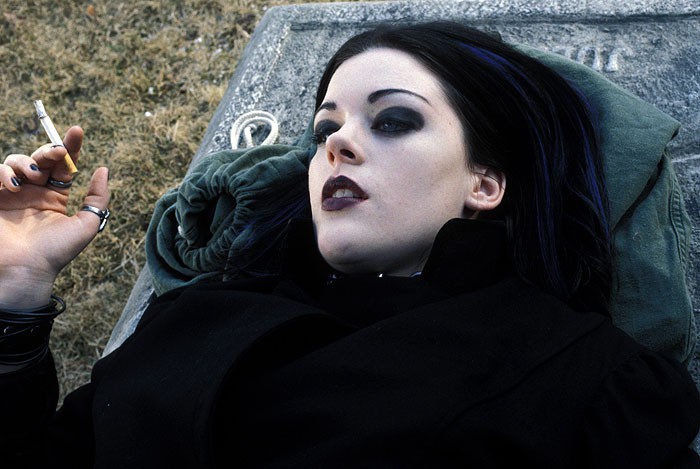 Субкультура гопников
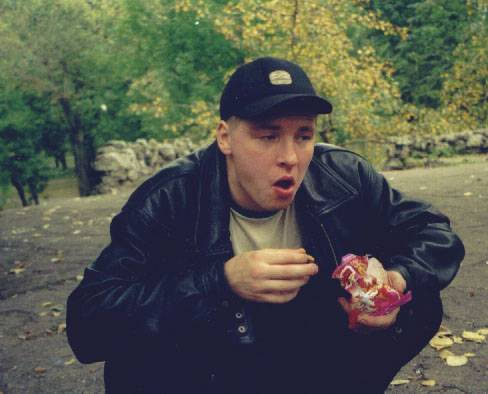 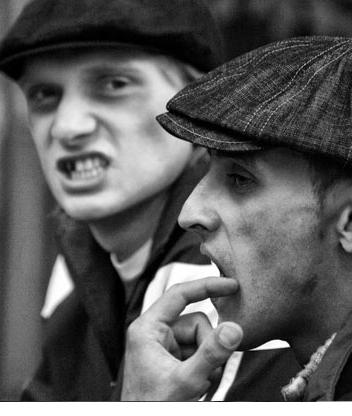 Субкультура мажоров
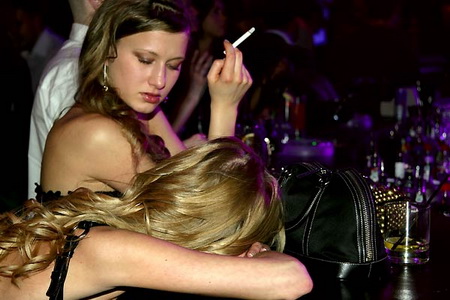 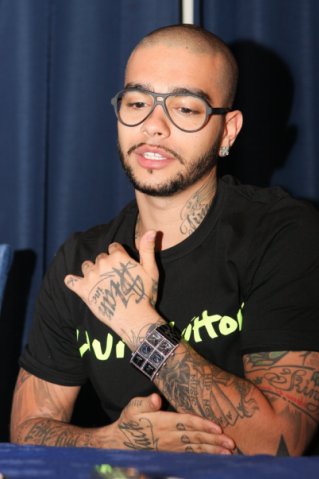 Субкультура эмо
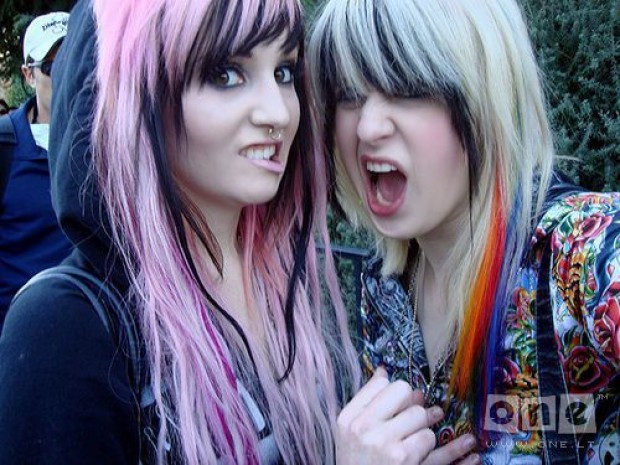 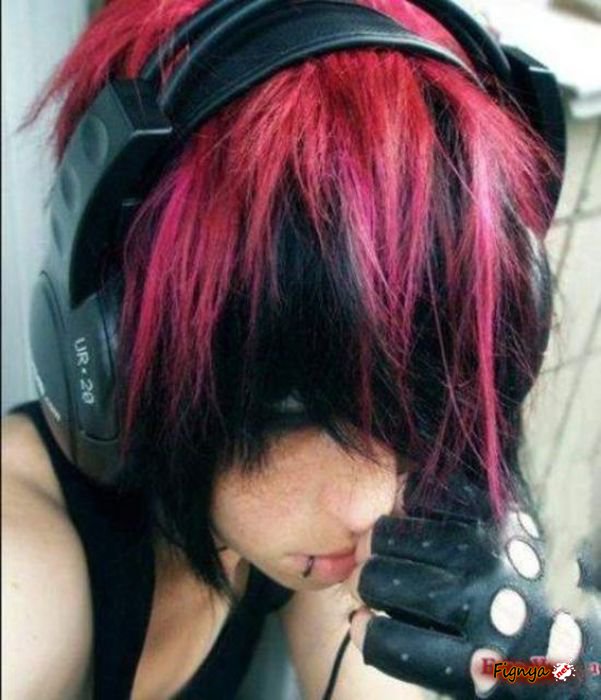 Вопросы для обсуждения
Как вы относитесь к субкультуре перечисленных неформальных молодежных движений?

Объективно оцените субкультуру некоторых неформальных молодежных течений или движений: каковы по вашему мнению, позитивные и негативные тенденции в их деятельности?